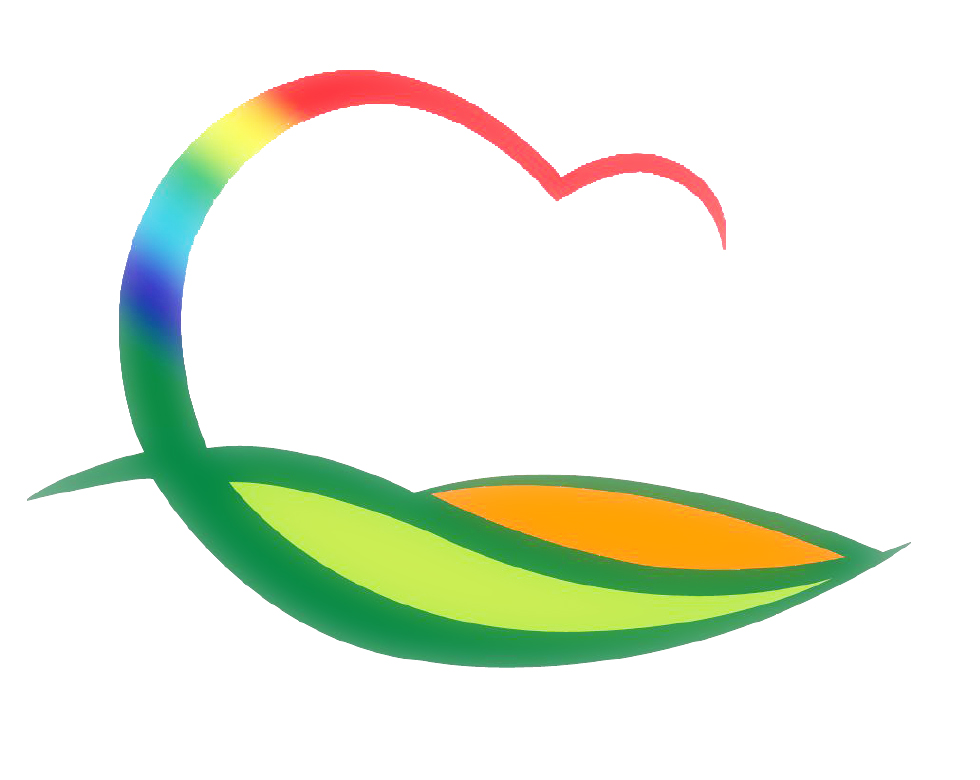 월간업무 추진계획
( 2022. 2. 1. ~ 2. 28.)
4-1. 의원간담회
2. 3.(목), 서면회의 / 2. 17.(목), 위원회 회의실
2021년도 영동군 군민고충처리위원회 운영상황 및 8건
4-2. 신규사업·시책 발굴 보고회
2. 7.(월) 08:20 / 상황실 / 관·단·과·소장
2022년도 신규사업 추진상황 보고
4-3. 민선7기 군수 공약사업 추진상황 보고회
2. 7.(월) 08:20 / 상황실 / 관·과·소장
공약사업 추진상황(2021년 4분기까지) 보고
4-4. 2022년도 제1회 추경예산 편성 심의
2. 10.(목) ~ 2. 16.(수) [7일간] / 예산작업실 / 전 부서